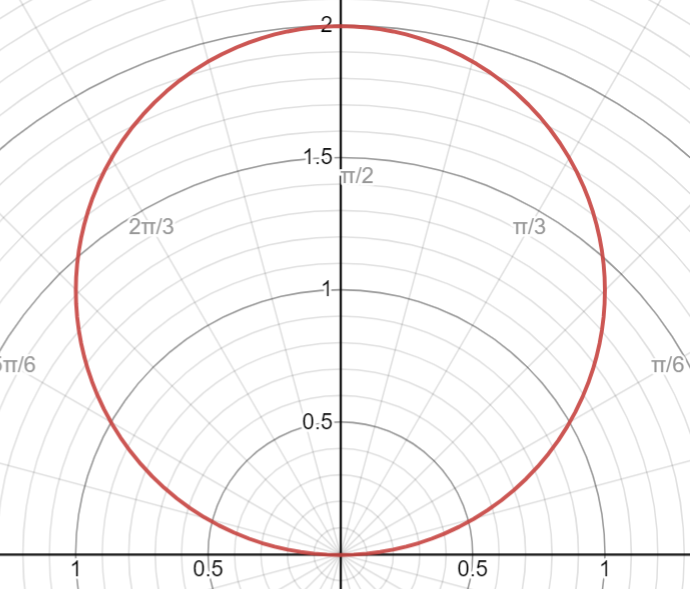 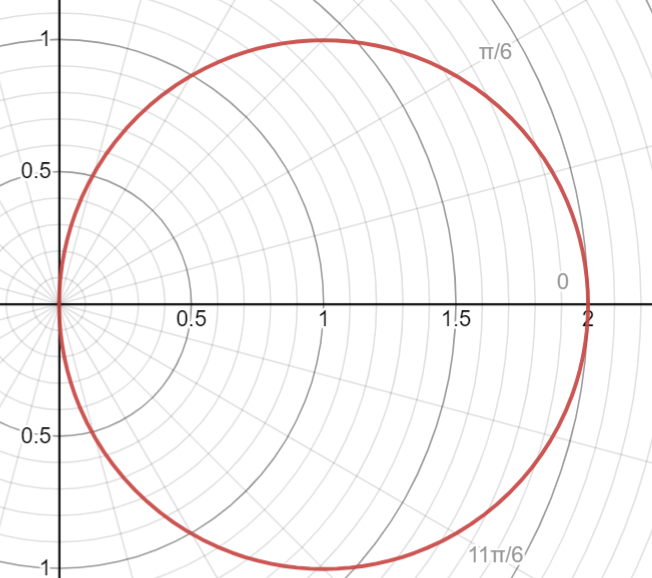 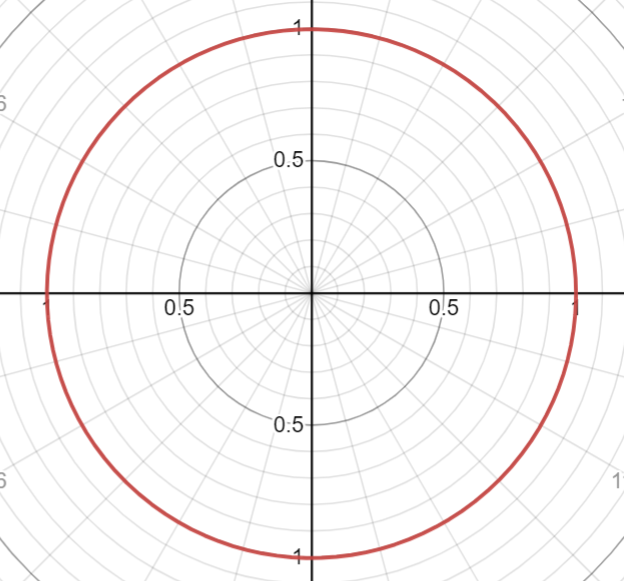 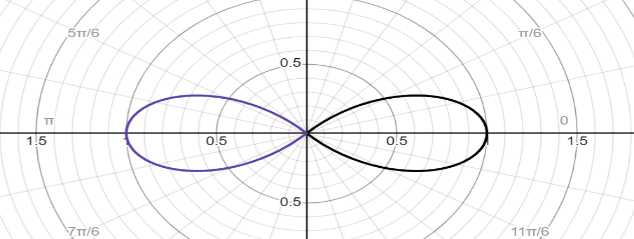 КРИВЫЕ В ПОЛЯРНОЙ СИСТЕМЕ КООРДИНАТ
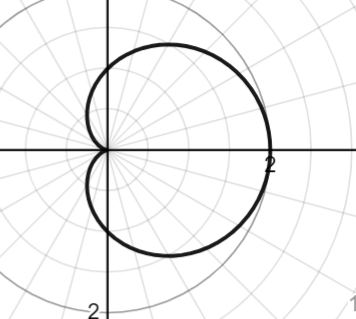 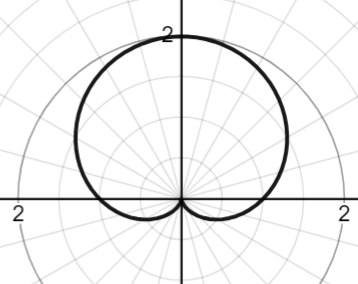 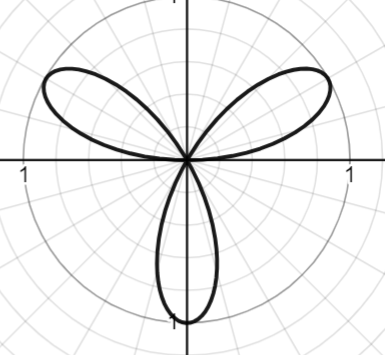 Авторы: 
Козырева Алла Вячеславовна, Сухорукова анна андреевна, 
шевяков дмитрий андреевич, комаров даниил денисович
1
Полярная система координат
Связь между полярными и декартовыми координатами
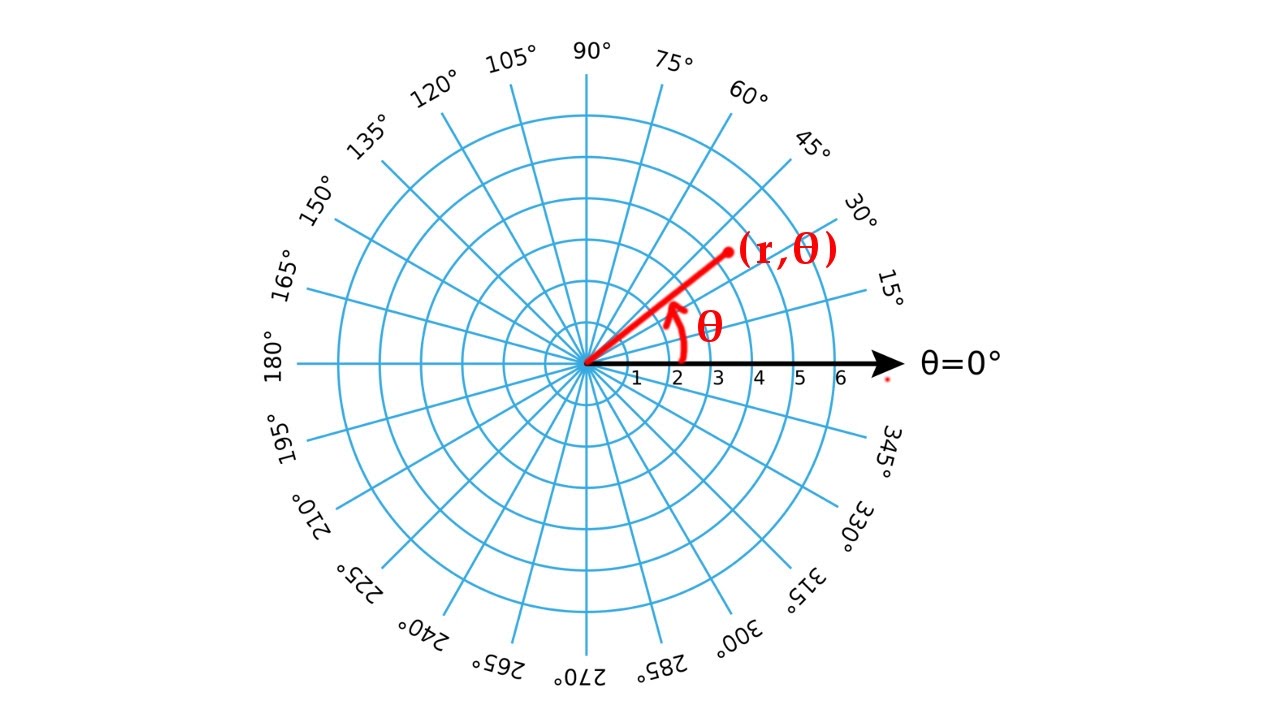 Важно отметить:
2
Основные типы кривых в Полярной системе координат
называется геометрическое место точек плоскости, расстояние от каждой из которых до данной точки, называемой центром, есть величина постоянная.
окружностью
Уравнения:
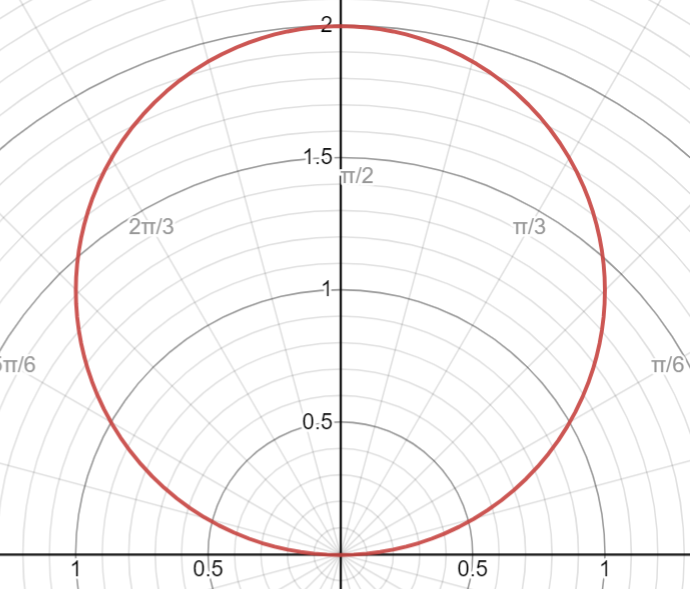 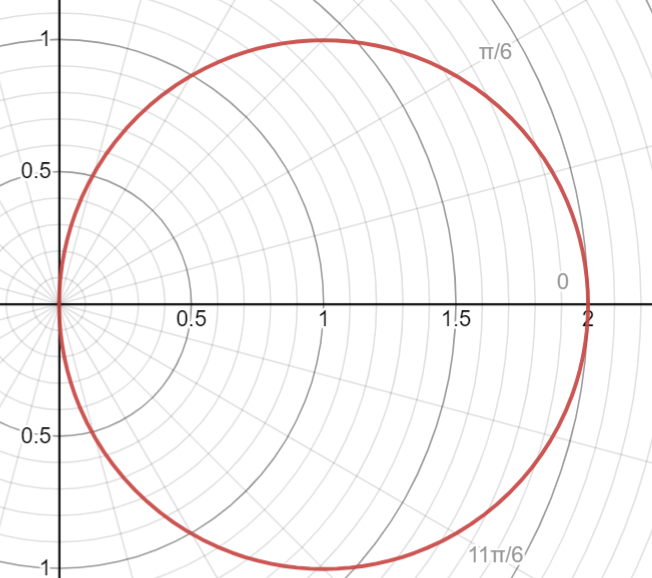 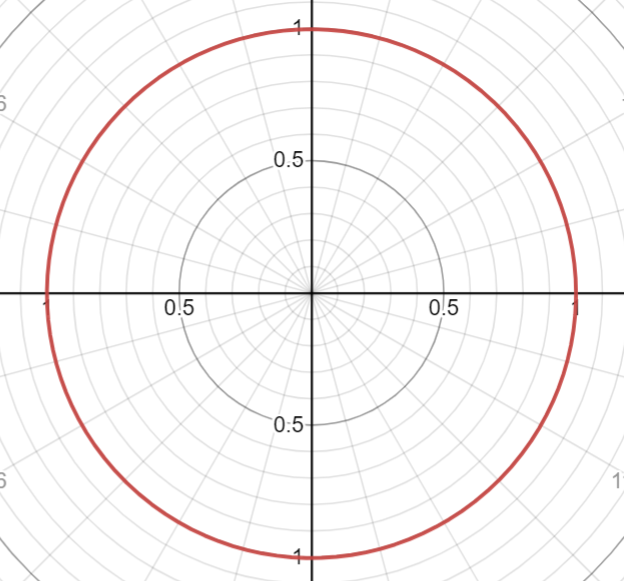 3
Основные типы кривых в Полярной системе координат
кардиоида
- траектория заданной точки окружности, катящейся по неподвижной окружности равного радиуса.
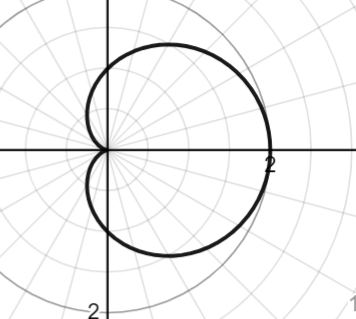 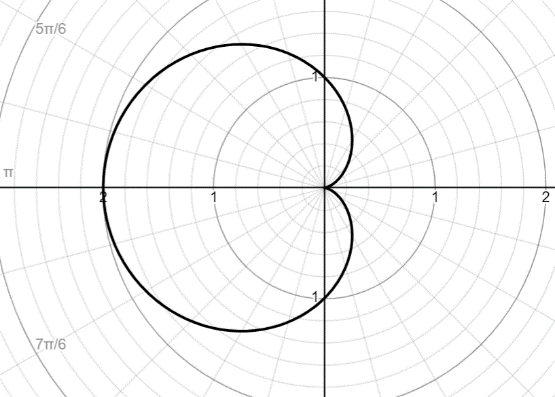 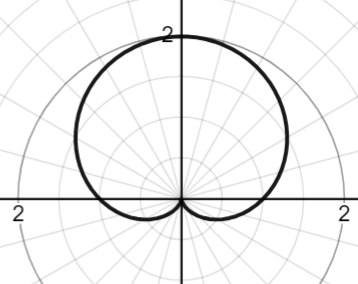 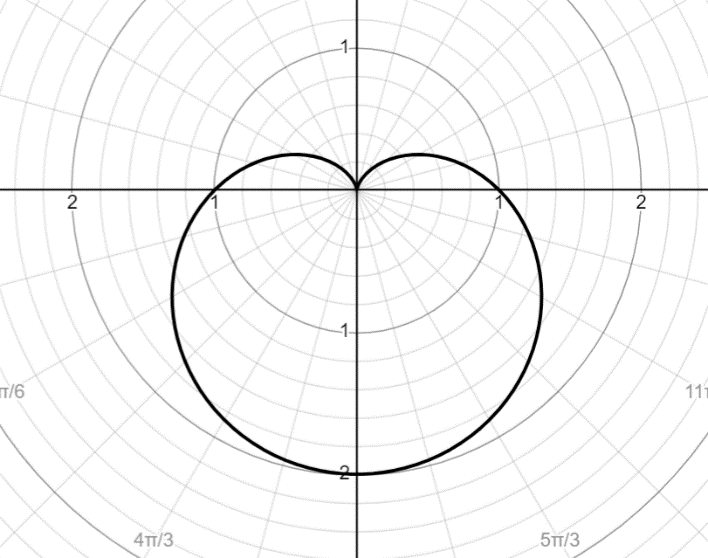 4
Основные типы кривых в Полярной системе координат
Лемниската бернулли
- кривая, у которой произведение расстояний от каждой её точки до двух определенных точек (фокусов) неизменно и равняется квадрату половины расстояния между ними. Место пересечения лемнискаты с самой собой принято называть узловой или двойной точкой.
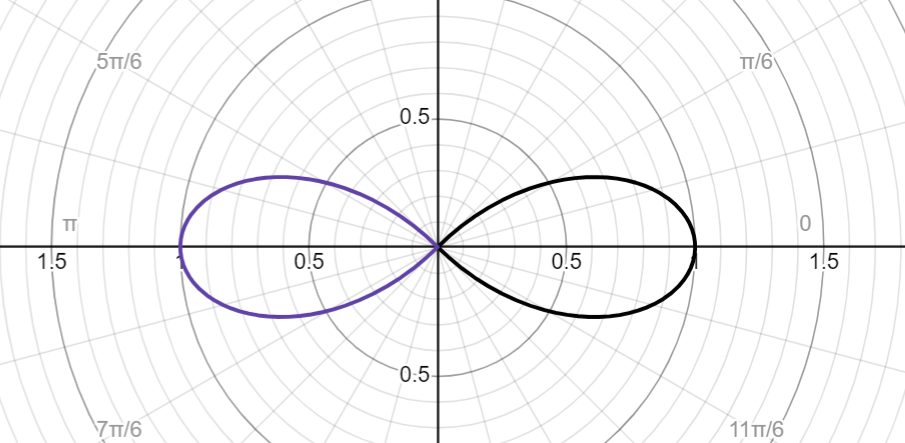 Уравнение:
5
Основные типы кривых в Полярной системе координат
СПИРАЛЬ АРХИМЕДА
Уравнение:
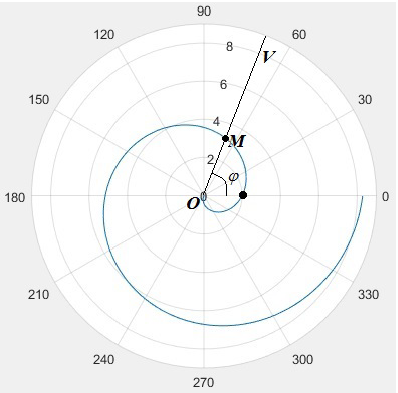 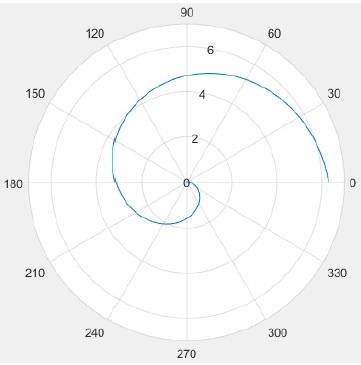 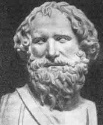 Архимед
Древнегреческий математик, 
физик и инженер
(287 до н. э. – 212 до н. э., 
Сиракузы, Сицилия)
6
Основные типы кривых в Полярной системе координат
Логарифмическая спираль
Уравнение:
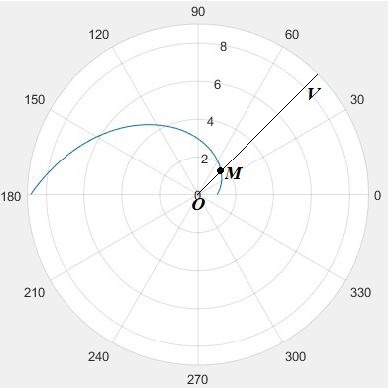 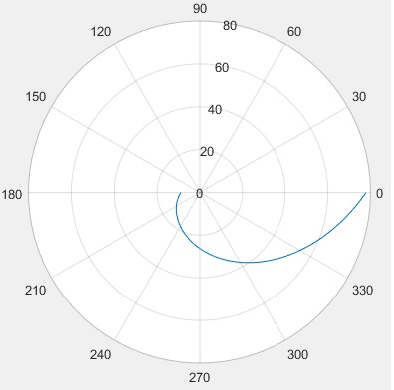 7
Основные типы кривых в Полярной системе координат
Полярная роза
Уравнение:
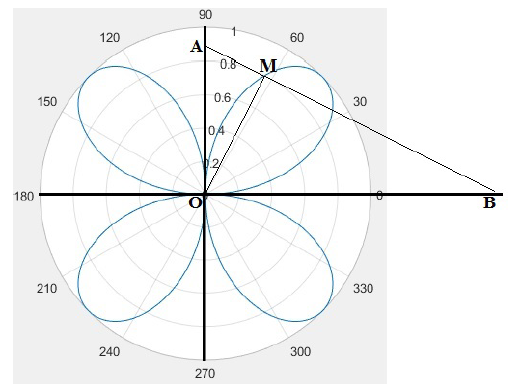 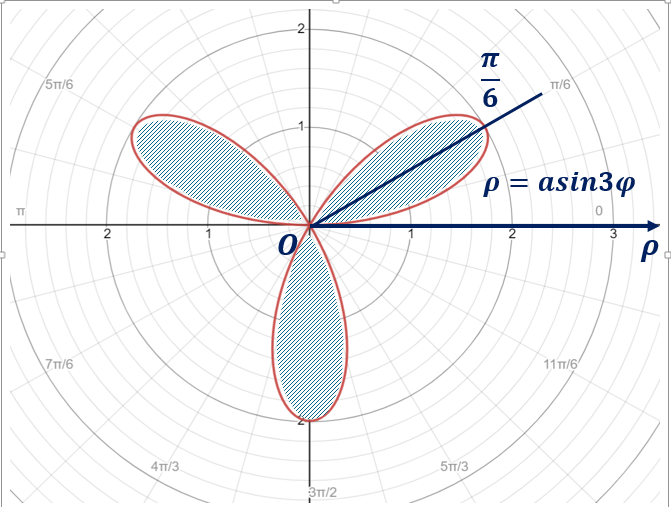 8
Построение кривой в полярной системе координат
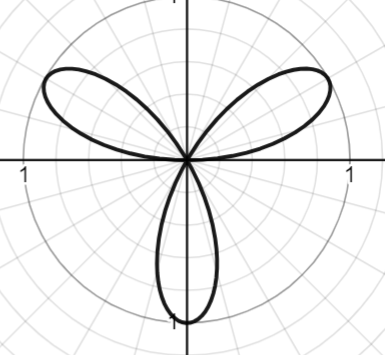 9
Построение кривой в полярной системе координат
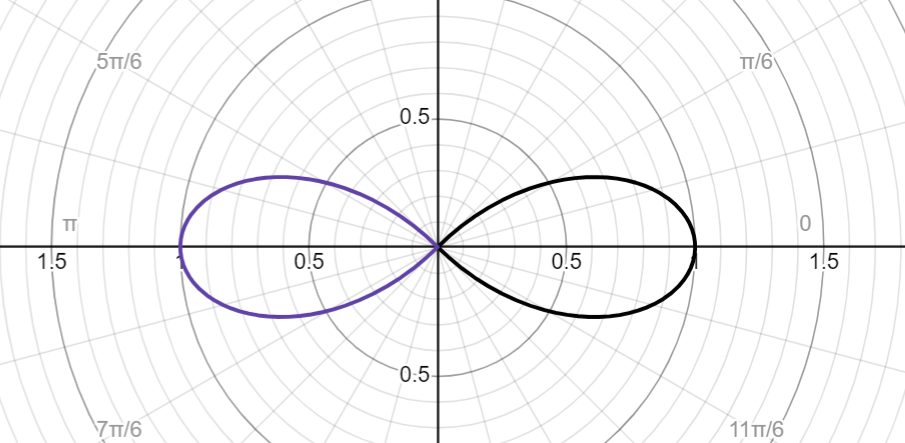 10